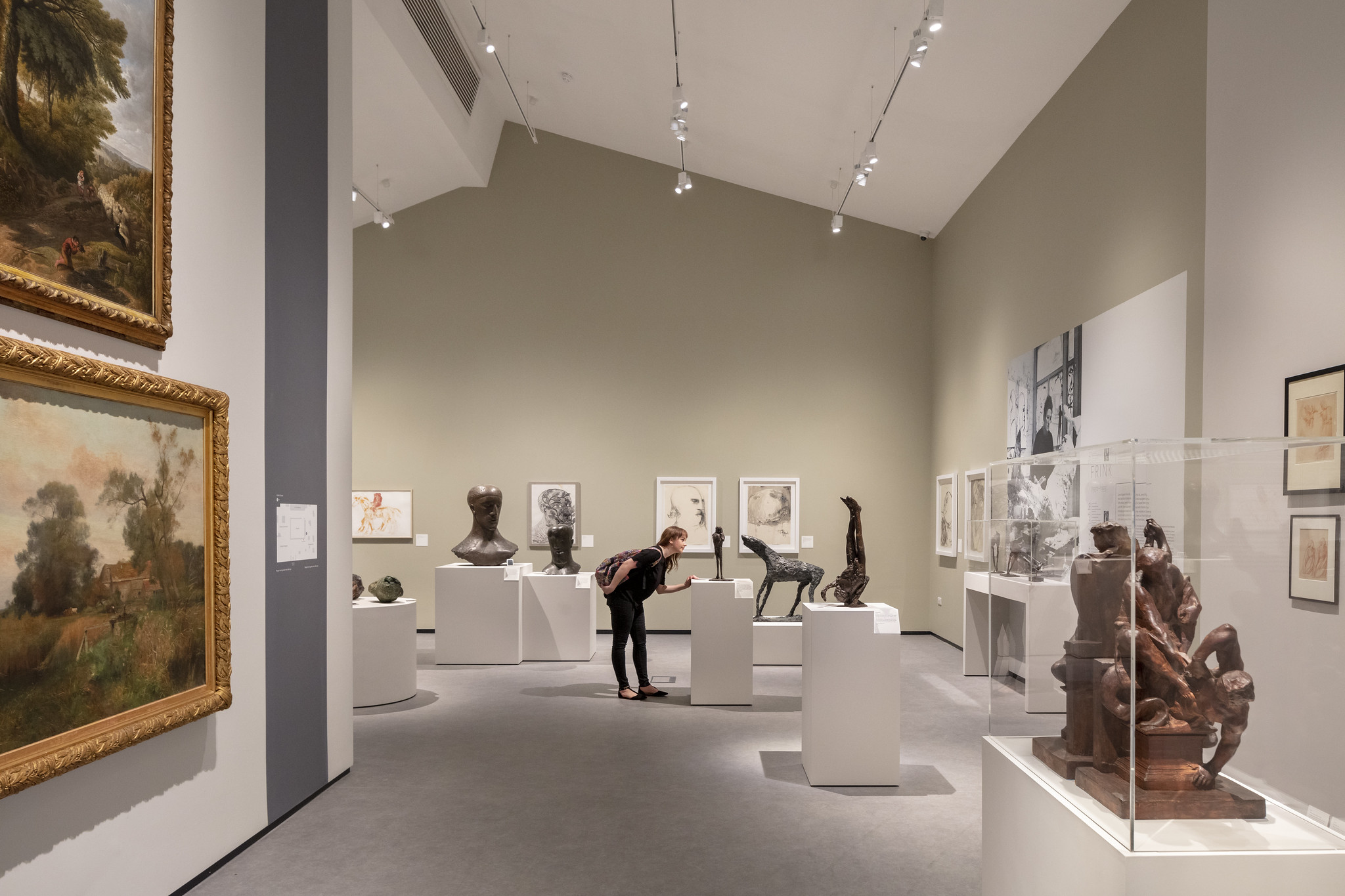 Museum Estate and Development Fund
Round 3
Webinar 2 – Application Form
#LetsCreate
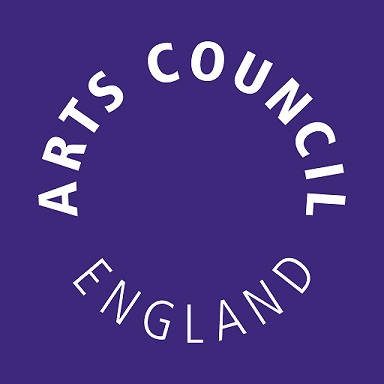 [Speaker Notes: Liz

Thank you for joining us today for this webinar for the third round of the Museum Estate and Development Fund. 

This is the second of two webinars about Round 3 of the Museum Estate and Development Fund.
​​
The first was introduction to the fund and a guide on how to complete the Expression of Interest​. This one will focus very much on the application form and getting it right.​


We'll start soon but before we do, a little bit of housekeeping:
- We are joined today by two BSL interpreters, Clare and Harry, who have "BSL interpreter” in their screen name. You can use the three dots over their picture to pin them to your screen if you want to see them throughout the session
- We also have live captions available; to switch those on click the ‘Closed Captions’ button at the top or bottom of your screen 
- The webinar will take the form of a presentation followed by a Q&A session 
- Please post questions in the Q&A box and we’ll either provide a written answer or we’ll answer them live in the webinar
- We are recording this session so if you wish to remain anonymous you can check the "send anonymously" box when posting a question.

Now that we've done some housekeeping, I'll get started! Welcome to Arts Council England's applicant webinar for the Museum Estate and Development Fund (or MEND).  Before we begin, I'd like to introduce our panellists today...]
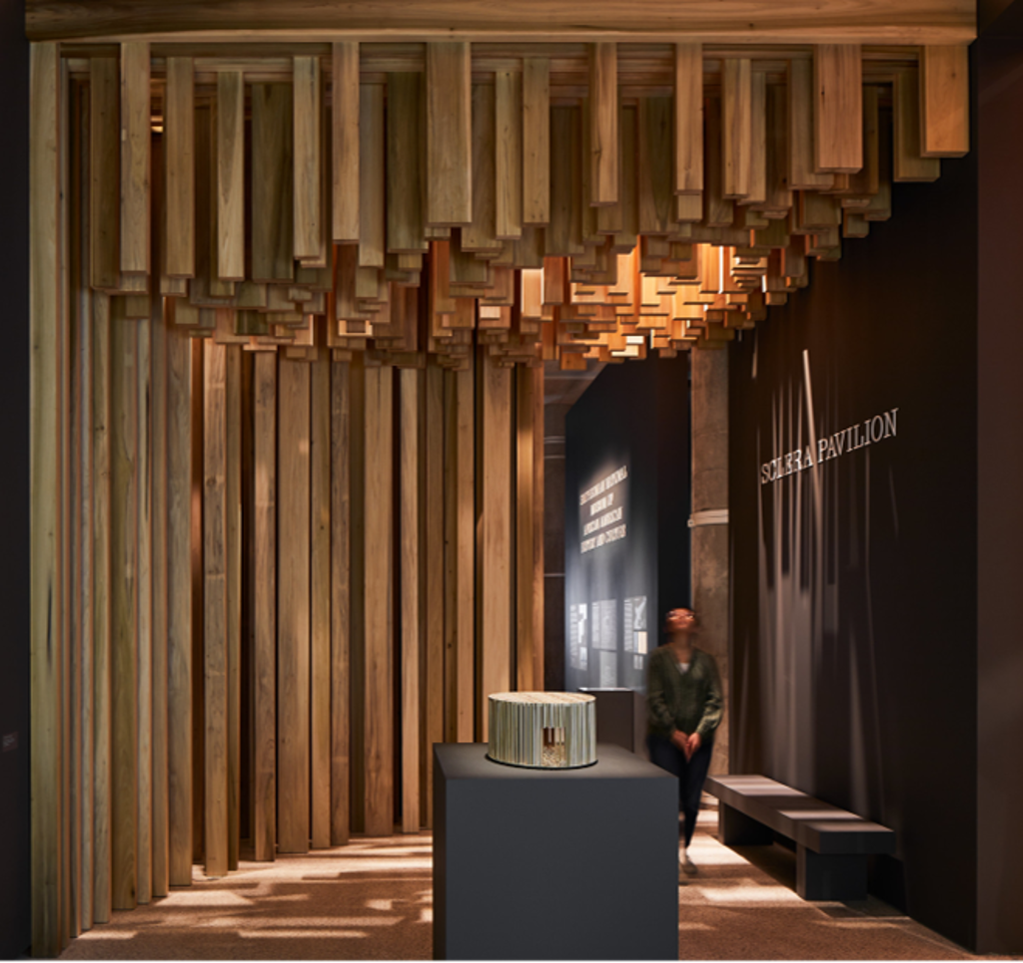 Liz Johnson - Director, Museums and Collections, Arts Council England

Briony Anderson - Senior Officer, Collaborative Funding (Capital), Arts Council England 

Clare Charlesworth - Head of Region, Historic England
Graeme Calvert – Senior Officer, Collaborative Funding (Capital), Arts Council England
© Yorkshire Festival
© Yorkshire Festival
Almeida – This Isn’t (A True Story) © Ali Wright
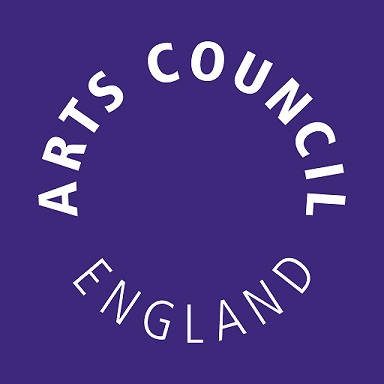 #LetsCreate
[Speaker Notes: Liz

I'm Liz Johnson, and I am the Director, Museums and Collections at Arts Council England. I am the lead for the MEND programme.

I am joined by Briony Anderson, who looks after the grant-making process for MEND.

We are also joined by Clare Charlesworth from Historic England, who will talk about their role in the application and decision-making process.

Graeme Calvert is here to host the Q&A session later in the webinar.]
Agenda

Timeline
Aims of the fund
RIBA work stage 3
The application form 
Mandatory attachments
Feedback from Historic England
© Yorkshire Festival
Almeida – This Isn’t (A True Story) © Ali Wright
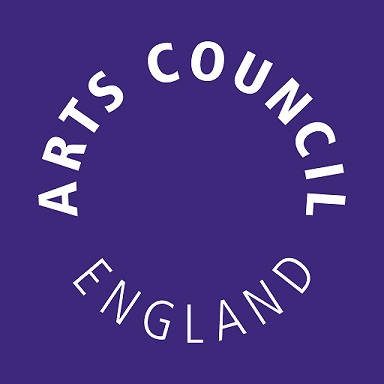 #LetsCreate
[Speaker Notes: Liz

In this webinar we will focus mainly on the application form and attachments, thinking about what we have learned from rounds one and two and how we can help you make the strongest applications possible.
​​​​Some of this information will already be quite familiar to you, but to re-cap we will run through the timeline and aims of the fund to begin with, before moving on to the more technical detail of the application process.​]
Timeline
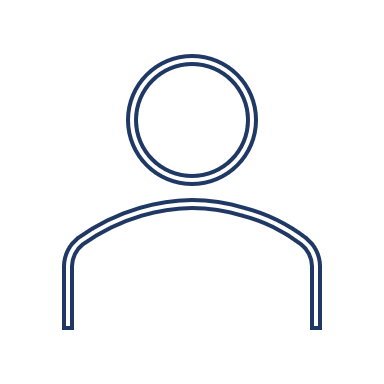 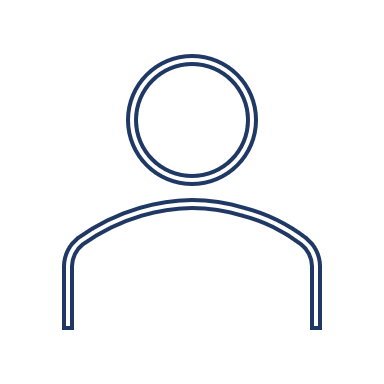 Expression of Interest(EOI)
EOIs Considered
Application
Application Assessed
Balancing Panel
Decisions
30 May – 
18 August 2023
March 2024
6 March – 
21 April 2023
© Yorkshire Festival
Almeida – This Isn’t (A True Story) © Ali Wright
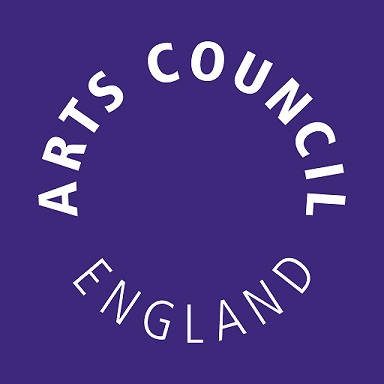 #LetsCreate
[Speaker Notes: Briony 

The portal for Expressions of Interests opened on Grantium at on 6 March 2023 and closed on 21 April 2023

We received 82 expressions of interest, and 50 we invited to apply based on factors such as the level of urgency of the works included, and how well the project was likely to meet the aims and objectives of the MEND programme.

Decisions on which expressions of interest to invite to apply were made by our programme advisory panel. This is made up of representatives from Arts Council England, Historic England, the Department for Digital, Culture, Media and Sport, and National Lottery Heritage Fund.

The portal for full applications opened on Grantium at 9am on 30 May 2023

Deadline for full applications is 12pm (midday) on 18 August 2023

Final decisions will be made by our Executive Board in March 2024]
Aims of the fund

Improved core infrastructure by tackling maintenance backlogs 
Reduce the immediate risks to buildings, visitors, staff and collections 
More financially resilient and environmentally responsible 
Environmental performance of buildings and equipment is improved
Independent access for disabled people and accommodation of diverse user needs
Strengthened contribution to local community and regeneration
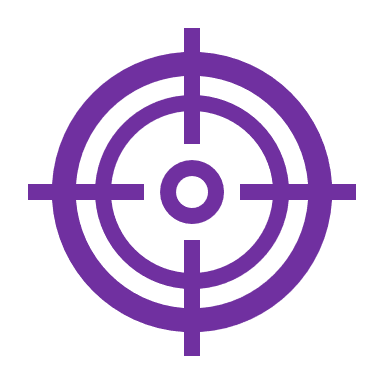 © Yorkshire Festival
Almeida – This Isn’t (A True Story) © Ali Wright
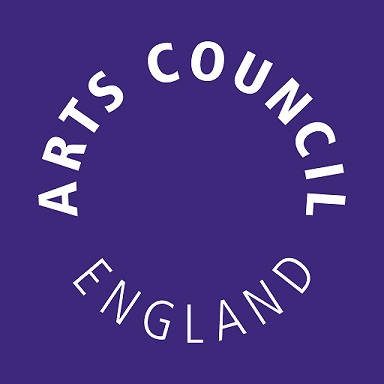 #LetsCreate
[Speaker Notes: Briony

There are 2 main impacts we expect to see from this investment:
 
Firstly, museums across England who are awarded a MEND grant will improve their core infrastructure by tackling their maintenance backlogs.
Secondly, museums across England who are awarded a MEND grant will reduce the immediate risks to buildings, visitors, staff and collections due to improved core infrastructure.

In terms of outcomes, there are a few things we expect to see from recipients of this investment: 
  
Museums will become more financially resilient and environmentally responsible by developing and implementing maintenance plans.
The environmental performance of buildings and equipment will be increased, supporting the reduction in carbon emissions in the museum sector.
Museums’ ability to offer independent access for disabled people and accommodation of diverse user needs will be improved.
Museums will have strengthened their contribution to the local communities and regeneration by preserving landmark buildings and ensuring locally treasured collections are accessible to the public.]
RIBA work stage three
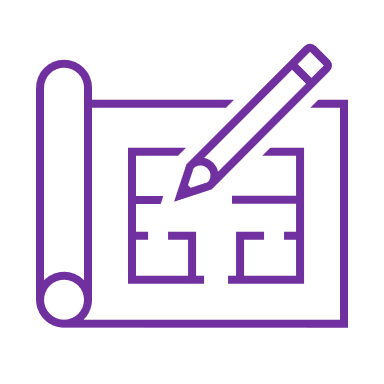 For this funding programme it is required that you complete RIBA Work Stage 3 for all elements of the project that follow RIBA Work Stages before submitting your application.

 We ask that applicants complete RIBA Work Stage 3 for all relevant elements of their project before applying because: 
• the costs that you put in your application will be more accurate 
• you will have submitted/be ready to submit applications for statutory consents 
• your project scope will be fully established, and the associated technical drawings/specifications will be developed to the appropriate point for us to assess 
• your project team will be in place/you will have taken appropriate professional advice to date 
These factors will reduce delays and other risks to project delivery.
© Yorkshire Festival
Almeida – This Isn’t (A True Story) © Ali Wright
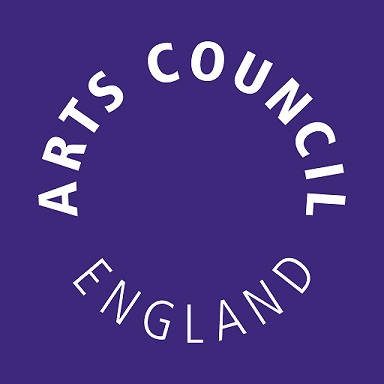 #LetsCreate
[Speaker Notes: Briony

Work stage 3 - Stage 3 is fundamentally about testing and validating the work done on the project so far, to make sure that the architectural and engineering information prepared at Stage 2 is Spatially Coordinated before the detailed information required to purchase materials and procure services is produced at Stage 4. ​​
​​
This stage is called spatial coordination - as the name suggests, this means that space in which you want to do the work has been measured as well as the work that you want to carry out. Your design drawings should show where everything will go. This does two things​​:

It helps us visualize and understand the work to be carried out​​
It gives confidence that your cost plan – which should outline the overall cost of any construction work, is accurate. A quantity surveyor can’t accurately cost a project based on abstract ideas or conceptual drawings. This way they can look at the drawings and see exactly how much of each different material is needed.
​​You can find out more about this on RIBA’s website as well as in ACE’s guide: Building excellence in the Cultural Sector​​
​​
We understand that some types of capital work do not need to follow RIBA Work Stages. For example, specialist installations such as boiler replacements or undertaking a like-for-like repair which does not require a full design team approach. Please take professional advice on whether or not your project should follow the RIBA Work Stages, and refer to the RIBA website for an indication of how developed your project needs to be for it to be eligible. 

We do still expect your project information to be developed to an equivalent level of detail as RIBA Work Stage 3 even if not following RIBA Work Stages.]
Application form
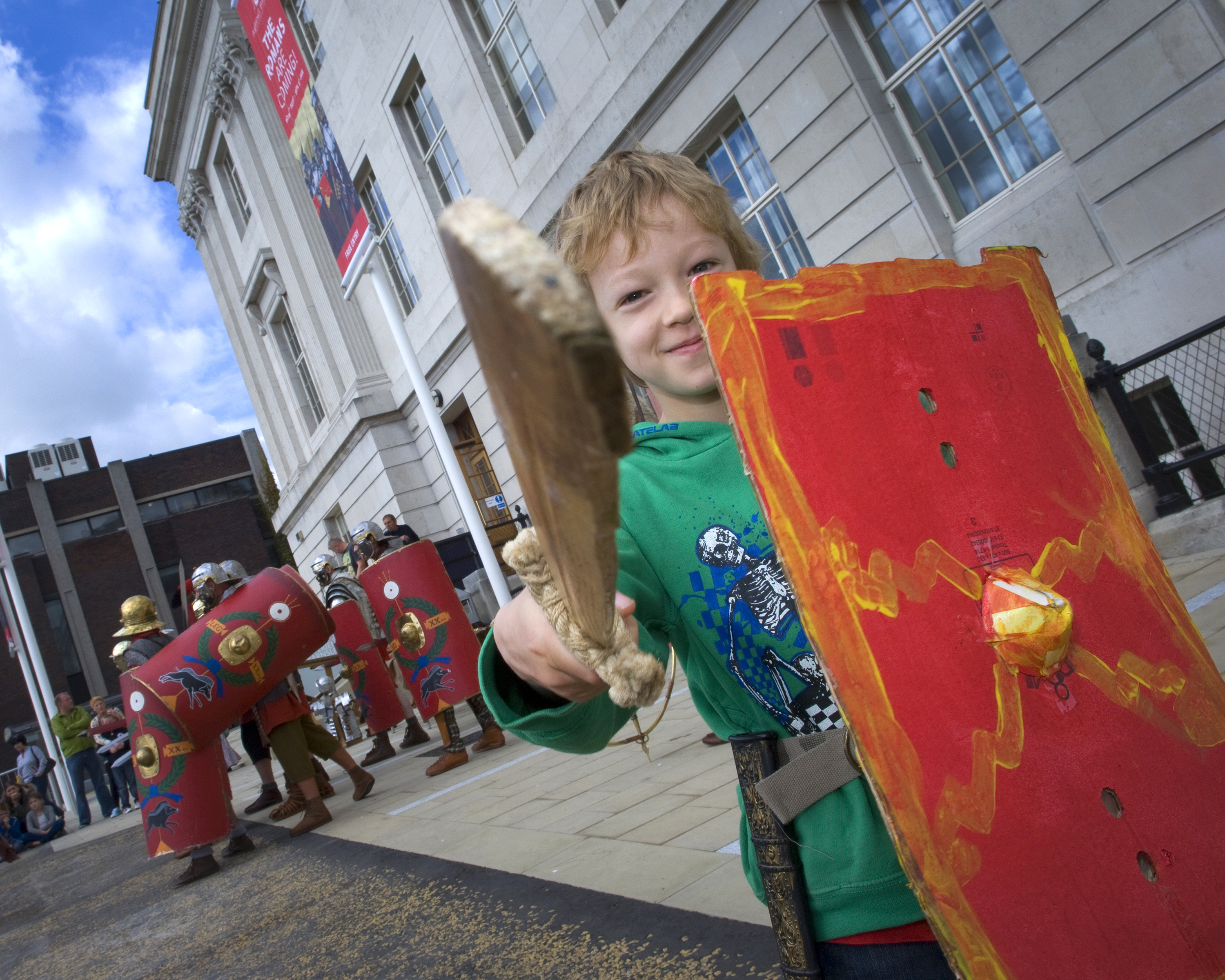 Read the guidance
Assume we know nothing
Make clear how your project can be phased
Provide accurate ownership details
© Yorkshire Festival
Almeida – This Isn’t (A True Story) © Ali Wright
The Romans at Experience Barnsley. Photo © Barnsley Museums
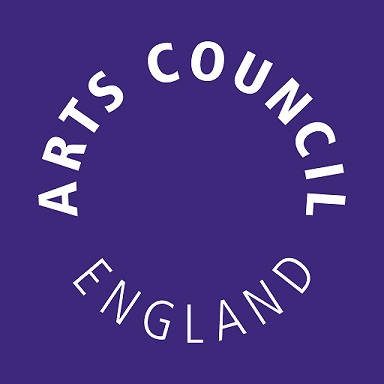 #LetsCreate
[Speaker Notes: Briony

The key issues that have cropped up with applications in round one are two are the following:
* Applicants not reading the guidance, and missing key points.

Applicants not giving us much detail on aspects of their project, finance or governance, because we have worked with them before. Assume we know nothing about you. We are assessing the contents of your application, and if you do not tell us about your long-standing record of managing capital projects because you think we will already be aware of it, then we cannot include it in our assessment. 

It isn’t fair to applicants that do provide the full level of detail for us to give applicants who did not provide information the benefit of the doubt, just because we have funded them before. Also, we will not necessarily know about your current situation. If a project went really well three years ago, you might have changed leadership team since then, for example, so we can’t assume that things will run in the same way. 

The budget for this round is £22.6 million. That is a healthy budget, but demand will always be far greater than we are able to fund. In some cases, if projects include some works that are not as urgent as others, we may wish to make reduced offers to some applicants, so that we can spread the benefit of our investment further.

It is really, really important that if your application includes several different phases or types of work, you make completely clear what they are, which are most urgent (and we expect this to link through to your costed condition survey), plus how much each aspect or phase costs. If this information isn’t clear then if your project is one that it offered a reduced award, we will have to make the calculations on how much to award based on fuzzy information, and you may find that it doesn’t not match what you were expecting due to a lack of clarity.

* We ask you to tell us whether you have freehold or leasehold ownership. We need you tell us whether you have leasehold or freehold ownership at the point you apply. If, for example, you have leasehold ownership but expect to own the freehold in the next few months, you should answer ‘leasehold’. If you do not have either freehold or leasehold ownership (for example, if you are leasing the building or running it on behalf of the freeholder), but expect to have ownership in the near future, you are not eligible to apply to MEND.]
Mandatory attachments
Over £500k: Business plan, project management structure, timetable
© Yorkshire Festival
Almeida – This Isn’t (A True Story) © Ali Wright
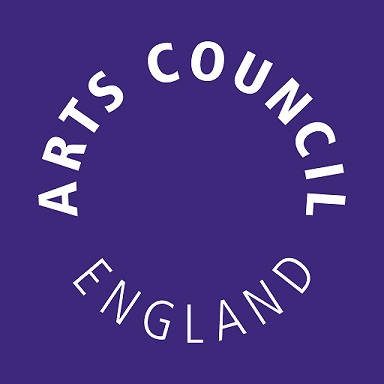 #LetsCreate
[Speaker Notes: There are a significant number of mandatory attachments. We will run through those that we have noted often have room for improvement.
It is worth noting that the majority of these documents should be produced by the professionals you are working with, however we want to make sure that applicants understand what we need from documents so that they can have those conversations with their team.
There is an information sheet on mandatory attachments on our website, in the ‘how to apply’ section for round three of MEND.]
Cashflow


Please use the template provided
​
Must show both income and expenditure

Budget lines/descriptions need to be broken down into sufficient detail for us to understand your project’s finances
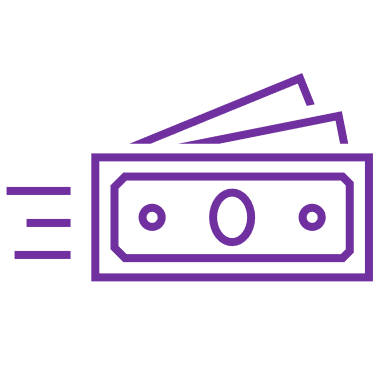 © Yorkshire Festival
Almeida – This Isn’t (A True Story) © Ali Wright
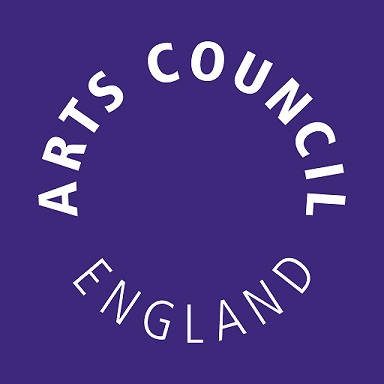 #LetsCreate
[Speaker Notes: Please use our template for your cashflow.

Our grant should be included, following the guidance on payment splits in the Applicant Guidance (page??)

Your cashflow must include both income and expenditure, with budget lines and their descriptions broken down into sufficient detail for us to understand the finances of your project. For example, don’t just have one line for ‘construction costs’. We want to see how this is broken down, for example – preliminaries, roof replacement, repairs to windows, replacement of main door, etc.

Your cashflow should align with the figures included in the income and expenditure tables in your application form on Grantium.]
Cost plans

Based on Stage 3 drawings, not earlier​
​
Good practice to include:​
​
Overview​
Assumptions and exclusions​
Elemental costs​
Risks & potential costs​
Final cost plan​

Updated regularly at each stage
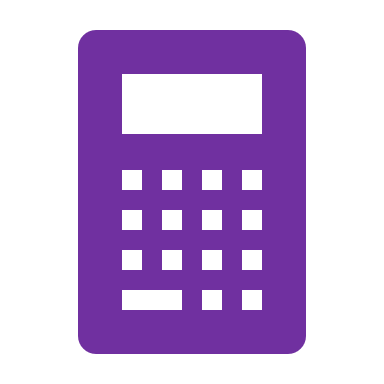 © Yorkshire Festival
Almeida – This Isn’t (A True Story) © Ali Wright
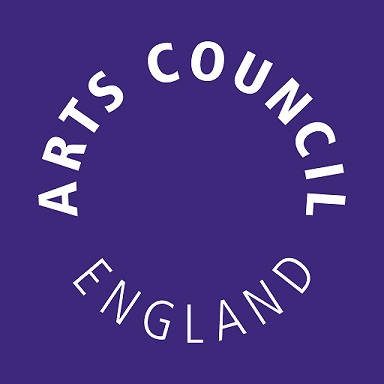 #LetsCreate
[Speaker Notes: Your cost plan should be based on the drawings produced at RIBA work stage 3 and not earlier​, to increase cost certainty.
​
Good practice to include:​
​
Overview costs​
Elemental costs​
Assumptions and exclusions​
Risk costing​
Final​

As you progress through your project and RIBA work stages, the cost plan should be updated to reflect the latest information.

Your cost plan should reflect the figures in your costed condition survey and be using them as a basis. The figures in your cost plan may not match the costed condition survey exactly as they will reflect a more accurate and refined version.
​]
Inflation and your MEND application

Consider rising inflation levels in the construction industry in your application​

Strongly recommend you seek professional advice​

Arts Council England will not increase grants once awarded​
It is not possible to reduce the scope of works post-award due to rising inflation​

Inflation should be considered as separate from general contingency​

See our Terms and Conditions for more information
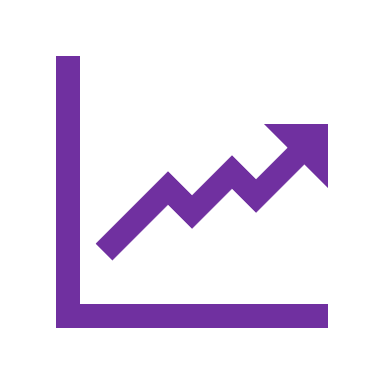 © Yorkshire Festival
Almeida – This Isn’t (A True Story) © Ali Wright
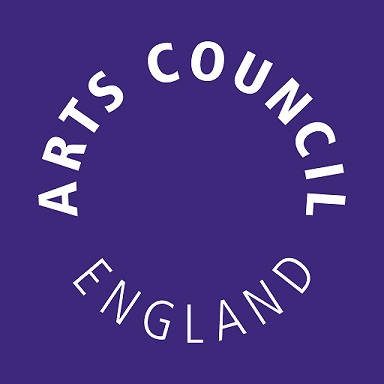 #LetsCreate
[Speaker Notes: Related to your cost plan, inflation levels in the construction industry are rising at the moment, and we need applicants to ensure that they have taken this into consideration when you are writing your application for MEND. ​
  ​
We strongly advise all applicants to seek professional advice on this element of their budget. Arts Council England will not increase grants once awarded, so if inflationary increases mean that applicants do not have enough funds to complete their project, you will need to source additional funding elsewhere to complete the works outlined in the funding agreement. It is not possible to reduce the scope of works post-award due to rising inflation. Please see our terms and conditions for more information about grant-holder obligations under the funding agreement and agreed programme of works. To avoid this issue, we suggest working with your professional team to calculate a realistic, future-facing figure for your expenditure. ​
  ​
It is important that in your application you show clearly what your inflation figure is, and how it has been calculated. Please be aware that inflation should be considered as separate from general contingency, and should be represented separately in your application. This will help us to understand your budget and the appropriateness of your figures. ​]
Costed Condition Survey
Survey completed in the last five years, with costs updated in the last twelve months.

Needs to be for the whole site.

Should answer the following questions:
What are the issues?
What is the level of urgency for each issue?
What are the appropriate recommendations?
What are the high-level costs for each of these solutions?
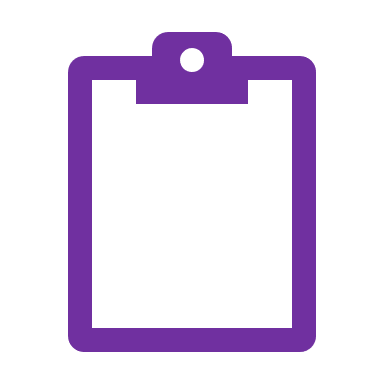 © Yorkshire Festival
Almeida – This Isn’t (A True Story) © Ali Wright
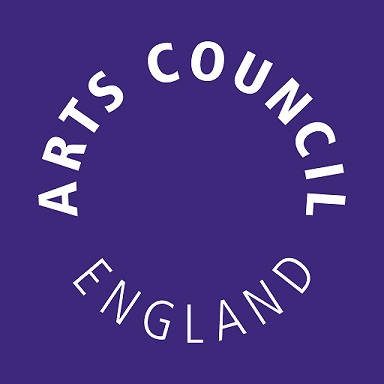 #LetsCreate
[Speaker Notes: The survey needs to have been completed in the last 5 years, with costs updated in the last 12 months. This is to give us confidence in the accuracy of the survey findings, and the costs included. These costs will then go on to inform your cost plan, so it is important that they are as accurate as possible.
We would usually expect this to be one document, though you may have a second document with updated costs or you may have the survey and costs as two documents, depending on the specialists who prepared them. If you have a condition survey and a set of costs as separate documents, there needs to be very clear read-across between the two documents.
Your costed condition survey should be for the whole site, so that we can see which works are the most urgent. Costs should be for the whole site, not just the MEND-related works, to give us an idea of scale of issues. This should then link directly to the content of your proposed project.

Your survey should answer the following questions:
What are the issues? Again, this should be for the whole site and not just the proposed MEND works.
What is the level of urgency for each issue? A variety of scales and ratings are used, but this needs to be clear, along with the timescale for works to be carried out in (e.g. urgent within the next year, needed within 3 to 5 years)
What are the appropriate solutions? We appreciate that this will be quite brief and subject to further design development.
What are the high-level costs for each of these solutions? We appreciate that as the project develops these costs will change, so may not match those in your cost plan. The costs in your cost plan should, however, be using the costed condition survey as a starting point, so the costed condition survey really does need to be up-to-date.

Your survey may come in a variety of formats, but it should clearly contain all the information above.]
Costed Condition Survey
© Yorkshire Festival
Almeida – This Isn’t (A True Story) © Ali Wright
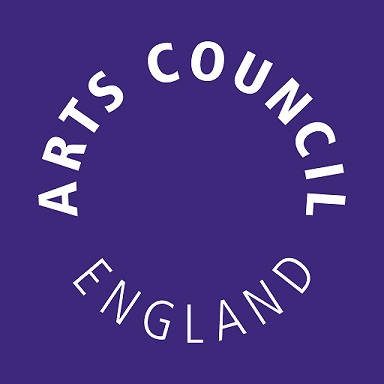 #LetsCreate
[Speaker Notes: It is helpful when costed condition surveys include a summary of findings, as in the example above (only one line filled in, just to give you an idea). Even if your survey does not include a summary table like this we would expect to be able to find all of this information somewhere within the document.]
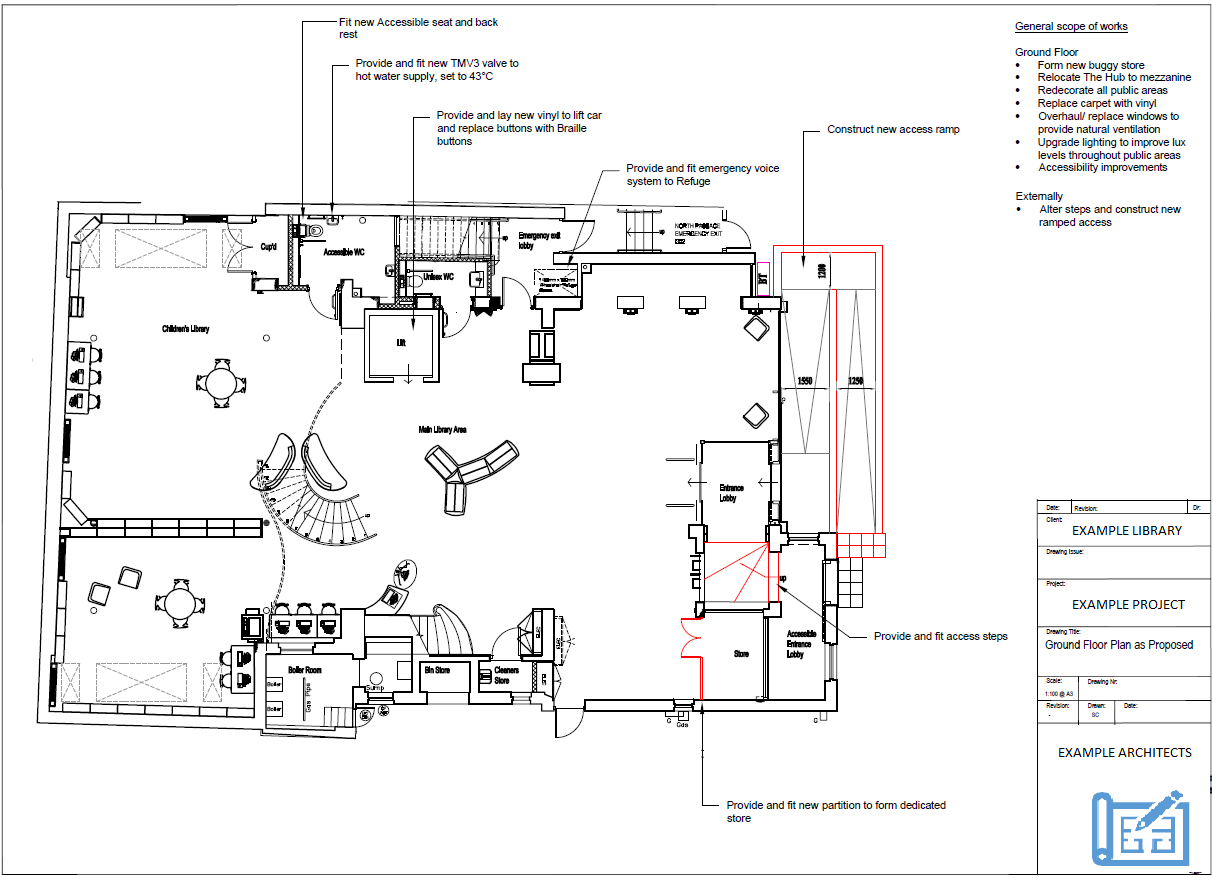 Design
drawings

Beyond concept

Plans /elevations
/ sections

The work to be done should be visible in the drawings

Scale and/or
Measurements
Important

Every project 
is different
Almeida – This Isn’t (A True Story) © Ali Wright
#LetsCreate
[Speaker Notes: We won’t go into great detail about what should be included in design drawings as this is something that should be handled by your project specialists.

Here is an example drawing, borrowed from a library project.

At this point in the RIBA work stages it should go beyond the initial concept. The work to be done should be visible in the drawings and we would expect to see a range of views (for example, elevations and sections). The detail in these drawings will inform your cost plan. These will be the drawings that you submit with your statutory approval applications.]
Inclusivity and relevance statement


​
​
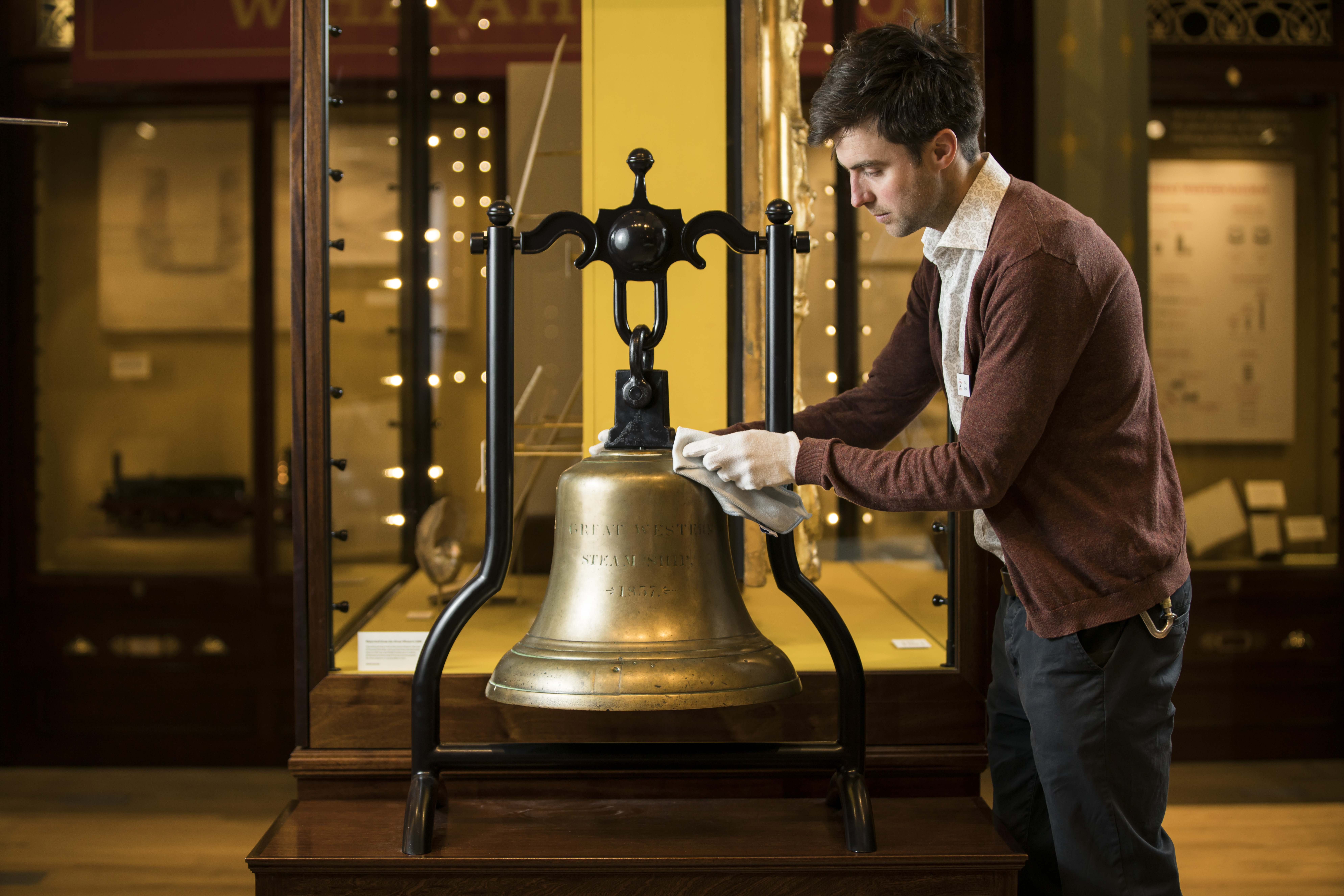 © Yorkshire Festival
Almeida – This Isn’t (A True Story) © Ali Wright
SS Great Britain - Being Brunel  Photo © Adam Gasson & Lottie Morris
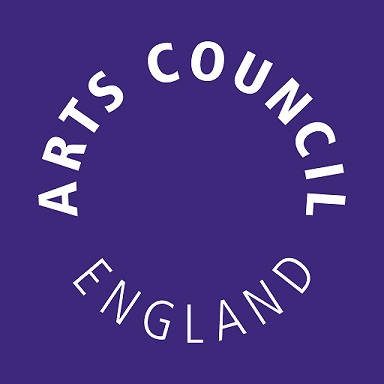 #LetsCreate
[Speaker Notes: This is a statement of how your organisation promotes inclusivity and relevance and/or your diversity and equality policy, with a particular focus on how this informs your project, and how your project will help meet your organisation’s overall aims and objectives in this area​. We would expect an action plan that demonstrates how your policy will be implemented and reviewed.

This statement should be specific to your MEND project. For example, if you are a local authority-run museum, we do not want to see your council’s generic equality and diversity policy. We want a statement that relates specifically to the museum, and to the MEND project. It should relate to both museum staff and visitors.
​]
Procurement method statement


Statement of how goods and services will be procured​
​
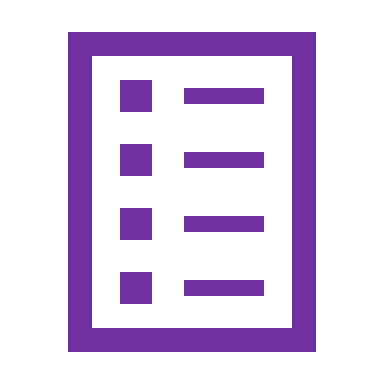 It is a condition of our standard terms and conditions for MEND that you seek competitive tenders for all contracts in excess of £10,000 (excluding VAT) and show that you have selected the option which provides value for money.
You should also be aware that if the total value of your procurement meets or exceeds certain threshold values, then your procurement may be subject to the Public Contracts Regulations 2015 (PCR).
Your statement should be specific to your MEND project.
© Yorkshire Festival
Almeida – This Isn’t (A True Story) © Ali Wright
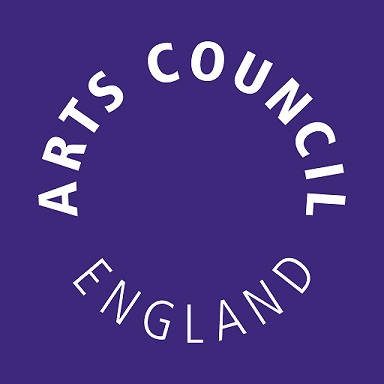 #LetsCreate
[Speaker Notes: This is a statement of how goods and services will be procured​.
​
In the guidance we state:

It is a condition of our standard terms and conditions for MEND that you seek competitive tenders for all contracts in excess of £10,000 (excluding VAT) and show that you have selected the option which provides value for money. 

We also say that:

You should also be aware that if the total value of your procurement meets or exceeds certain threshold values, then your procurement may be subject to the Public Contracts Regulations 2015 (PCR). 

This is something you will need to seek advice on. We cannot advise on your organisation’s procurement policy or requirements.

It is key that your procurement method statement is tailored to your MEND project, based on your organisation’s procurement policy and any regulations you are subject to. It should not be a copy of your organisation’s generic policy.]
Costed Risk Register
© Yorkshire Festival
Almeida – This Isn’t (A True Story) © Ali Wright
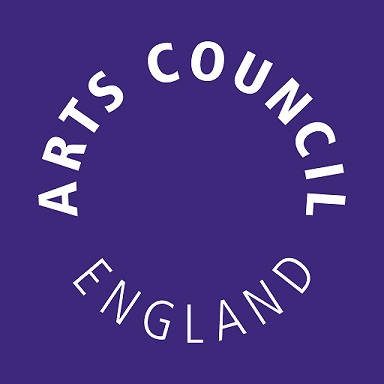 #LetsCreate
[Speaker Notes: Risk Registers should be ​
costed as far as possible, and ​
thorough ​

Here is an example of the type of information we want to see: ​​The risk factor, what your mitigations are, some type of scoring system (usually some variation on Impact + Likelihood = Total) to show the initial score plus residual score after mitigation, who the risk owner is, and a column for the potential cost impact of each risk. ​
​
Good cost plans should include construction related risks although this will usually exclude other non-construction project related risks, so ideally we would want to see these as well. Whether you choose to show these together or separately is up to you, but they should be in there somewhere.​​There should be clear read-across from the costs in your risk register and your contingency costs in your application.​
​

In terms of what we are looking for, we want to see that you’ve considered all the risks and have a plan in place. It should help justify the contingency figures in your budget (and there should be a contingency figure). Lack of contingency is, in itself, a big risk to delivery.​
​
If there’s little detail in your risk register we won’t assume it’s a low-risk project, we’ll assume you’re not prepared. If there’s a lot in your risk register we won’t, necessarily, assume it’s a high-risk project, it can actually give confidence in your ability to spot and manage risks throughout the life of the project. This is a useful exercise and should form part of good project management. 

I will now hand over to Clare Charlesworth from Historic England, to talk a bit more about MEND from their perspective.]
Site Visit​
​

Make the most of the visit!  Opportunity to discuss your project, raise any concerns or queries, receive advice from Historic England conservation professionals.

Send all useful information in advance – latest condition survey, design information (drawings, schedules, specifications, cost estimates).

Ensure your key project members attend.

Written feedback issued to help develop the full application.
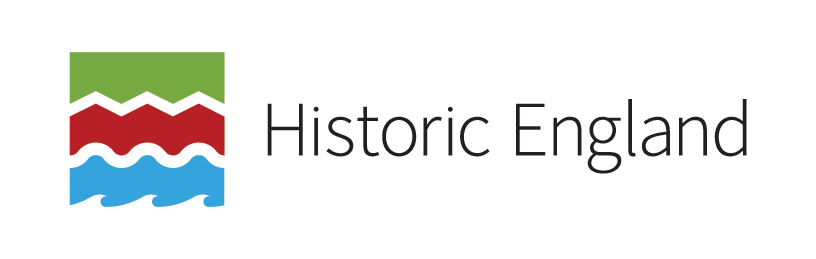 © Yorkshire Festival
Almeida – This Isn’t (A True Story) © Ali Wright
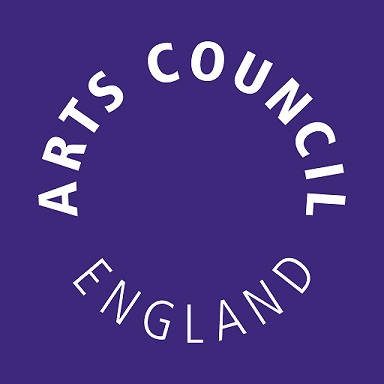 #LetsCreate
[Speaker Notes: Clare
Historic England has a team of building professionals including architects, surveyors and building services engineers, who will be making site visits throughout June and the first half of July. The site visit is an opportunity to raise concerns and receive advice on your project. There is no formal assessment at this stage, we will simply be meeting with you to help develop your application and ensure the essential criteria for funding are met. We focus on the how the project meets the MEND brief, the governance and management of the project, and the project’s financial viability. 

Before the visit, please send copies of the latest design information you have available. This will include drawings of proposals, schedules and specifications, cost estimates for the work. If you don’t have all of these documents ready that’s fine, but the more information we can review, the more feedback we can offer.

We encourage you to make the most of the visit by ensuring the key members of your project team are available to attend. You might expect the visits to take up to half a day.

After the visit period, towards the end of July, all applicants will receive a written report summarising feedback from the Historic England team. We won’t be offering further professional advice directly beyond this report, so please bear this in mind and ensure all queries are raised on the day, at the site visit.]
Full Application


Demonstrate the relative urgency of the proposals.

Appropriate professional advice is needed. For very significant buildings (GII*, GI, Scheduled Monuments) a Conservation Accredited Professional is a requirement.

Demonstrate how and when the work will be carried out.
Plans for both architectural and engineering elements must have completed at least RIBA Work Stage 3 or equivalent.
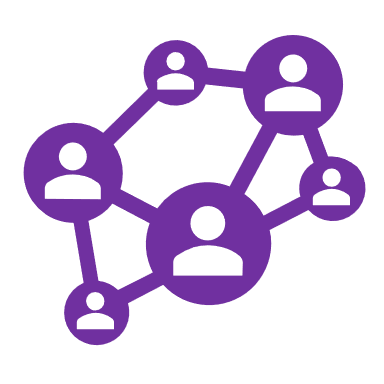 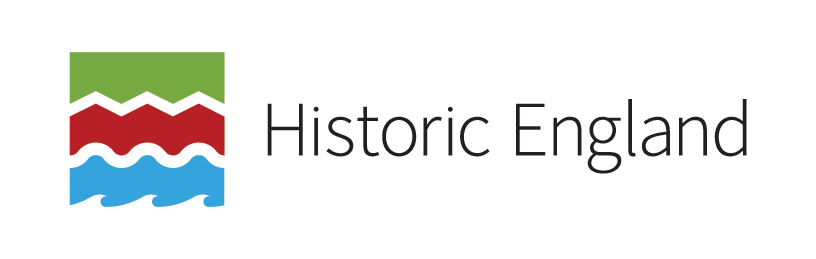 © Yorkshire Festival
Almeida – This Isn’t (A True Story) © Ali Wright
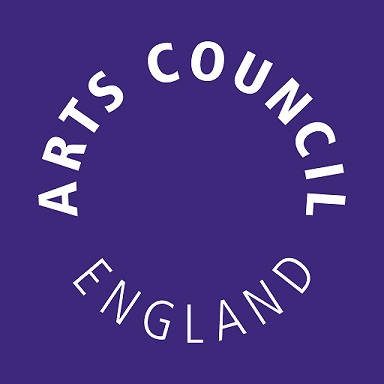 #LetsCreate
[Speaker Notes: Some pointers in preparing your full application, some of which Briony has already raised but these bear repeating;
A condition survey showing the urgency of proposed work relative to other, longer-term repair and maintenance work is key. A survey that assesses the whole site and highlights items needing attention within 2 years is absolutely essential to demonstrate the need for the work and show eligibility.

The strongest applications are those that have appointed a design team early on to carry out a survey and develop project proposals in response. We recognise there are up-front costs in doing so but, without it, unfortunately most projects will not meet the MEND criteria. A conservation accredited lead professional is required for buildings of higher status. The appointment of this team will need to be described in the procurement method statement to show the competitive process, as discussed earlier.    

The activity plan will need to set out the project timeline showing how the work is possible within the MEND timescale. Consider all elements of the project, for example, illustrating how preparatory work to decant exhibits and rehouse them for the duration of the project is useful and showing a period for potential delays gives reassurance that the project is deliverable within the timeframe.

One of the main issues in previous rounds has been for projects combining work to both the building fabric and building services – these applications often have not developed one element in sufficient detail or the application does not demonstrate how the two elements join together. For example, if a museum intends to reroof one wing of its building and install solar panels, the design of both the new roof coverings and the solar panels must be developed to the same level of RIBA workstage 3.]
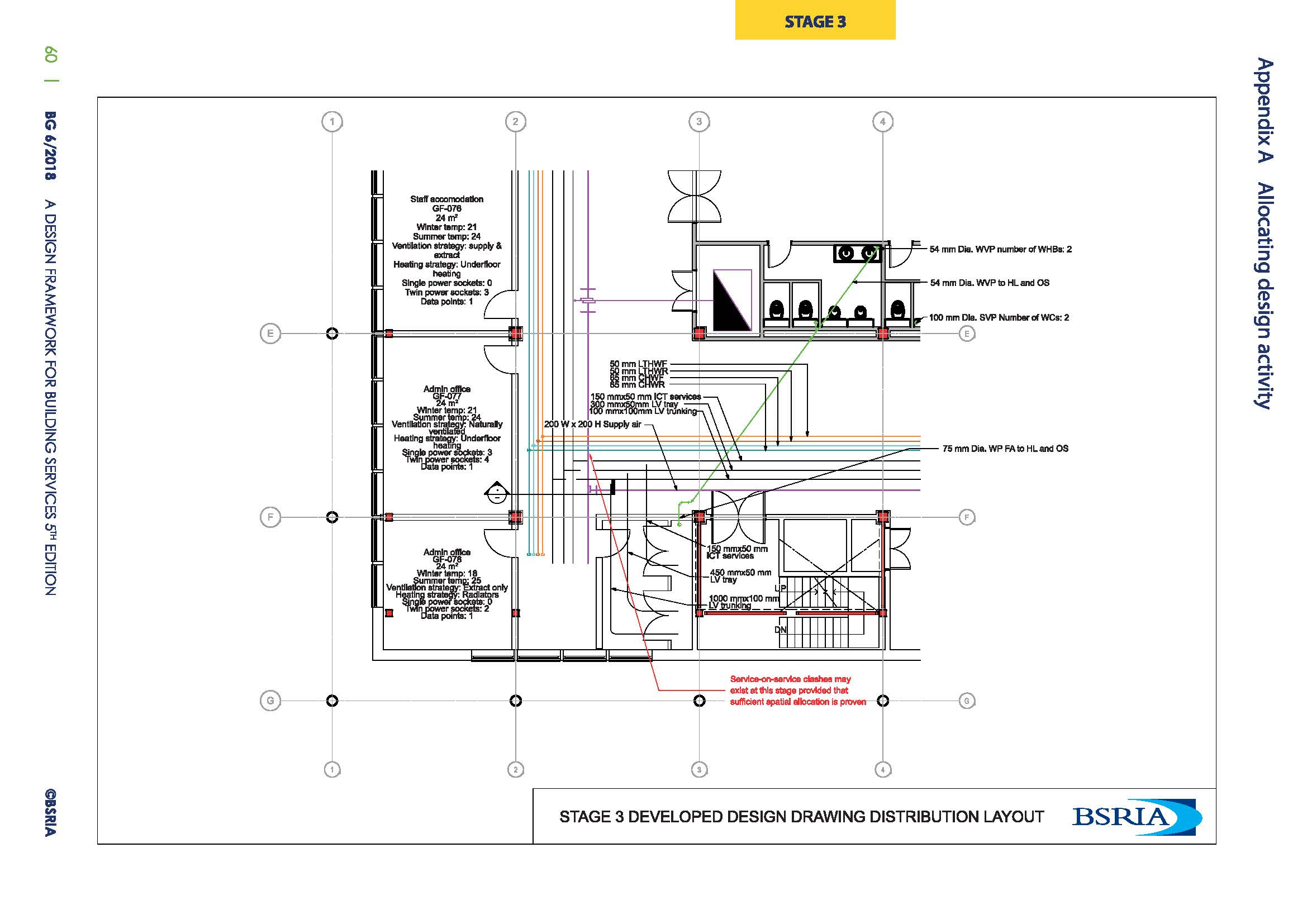 Building Services

RIBA Stage 3: ‘Spatially coordinated’

Plans /elevations
/ sections

The work to be done should be visible in the drawings

Scale and / or
measurements
important
Almeida – This Isn’t (A True Story) © Ali Wright
#LetsCreate
[Speaker Notes: Reaching RIBA 3 for Building services work (M&E)
We want to touch upon requirements here because often applicants have not achieved RIBA Stage 3 for building services work in previous rounds,
The key things are;
to develop a conceptual design to one that is spatially co-ordinated. Spatial co-ordination means that plant, plantrooms and major M&E services distribution routes are drawn to scale with height dimensions or elevations/sections provided on the Stage 3 design drawings. Spatial co-ordination may include utilities and co-ordinated ceiling voids/risers where applicable to demonstrate that there are no clashes between different M&E services and the building structure. 
the M&E design needs to be developed to a stage where applications can be made for full planning consent and/or listed building consent. This will include any details that could impact the historical significance of the building, for example buried services in historically sensitive grounds or new routes for pipework through building fabric. 
the Stage 3 design should be reviewed against the current building regulations.
the stage 3 M&E specification must outline the strategies for all of the proposed building services.
details of any proposed utility connections or alterations should be developed and detailed to include spatial requirements.]
Full Application – Closing Notes

Do - Provide as much relevant information as possible to demonstrate RIBA Stage 3 or equivalent.
Do – Develop your project to a stage where applications can be made for full planning and / or listed building consent.

Do – Ensure documents are project-specific. Generic procurement method statements and risk registers are not sufficient.

Do not – Rely on prior knowledge or information provided in previous MEND rounds when submitting, this application should be clear and stand alone.
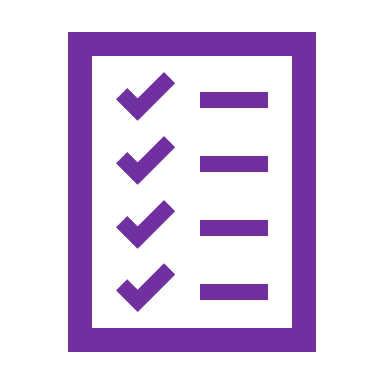 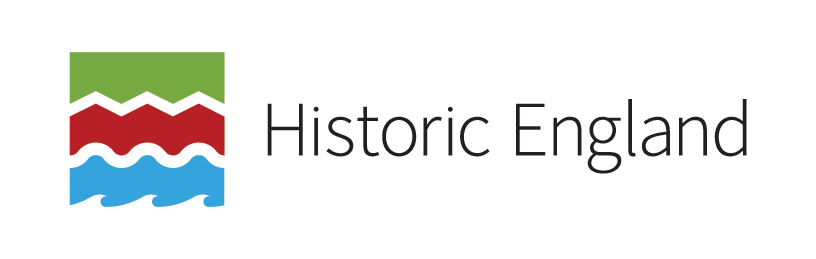 © Yorkshire Festival
Almeida – This Isn’t (A True Story) © Ali Wright
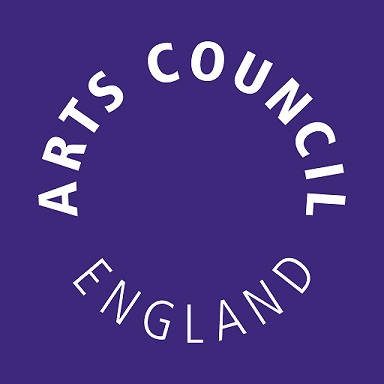 #LetsCreate
[Speaker Notes: And some reminders to close;
Do - Provide as much relevant information as possible to demonstrate RIBA Stage 3 or equivalent.
Do – Develop your project to a stage where applications can be made for full planning and / or listed building consent.

Do – ensure documents are project-specific. Generic procurement method statements and risk registers are not sufficient.

Do not – Rely on prior knowledge or information provided in previous MEND rounds when submitting, this application should be clear and stand alone.]
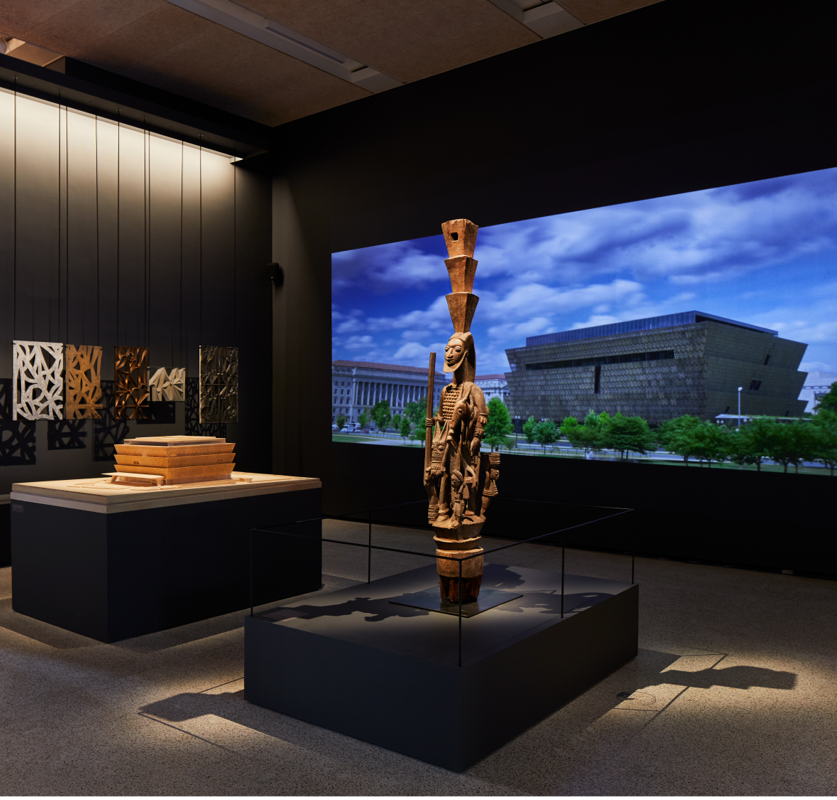 Q&A
artscouncil.org.uk/MEND

Full guidance and Easy Read
Frequently Asked Questions
Building Excellence in the Cultural Sector
Contact: enquiries@artscouncil.org.uk
Smithsonian National Museum of African American History and Culture. David Adjaye: Making Memory exhibition at the Design Museum. Photo: @ Ed Reeve
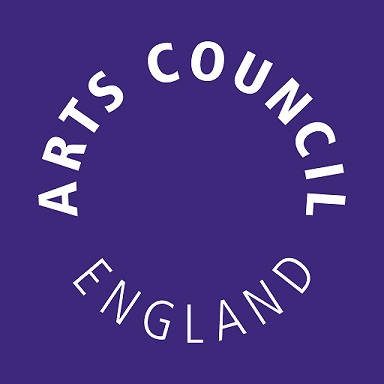 #LetsCreate
[Speaker Notes: Briony

Before we begin the Q&A session, here is a reminder of where you can find further information and support:

You can visit the MEND webpage at artscouncil.org.uk/MEND. Here you can find the applicant guidance in full, as well as an Easy Read version and the information sheet on mandatory attachments
We also have a Frequently Asked Questions section, which we'll be updating after this webinar

We’ll try to answer as many of your questions as possible today, but if we aren’t able to answer your question, or if you require access support with your application, please email enquiries@artscouncil.org.uk
We will also upload this webinar recording and presentation slides to the webpage

We'll now take a short five-minute break, please feel free to put your questions in the Q&A chat box at the bottom or top of your screen and we'll be back in a moment to answer your questions.

- Introduce Graeme to chair Q&A]